School of Engineering
June 2020
Orientation
1
Welcome Class of 2024 to the School of Engineering
Dean’s Welcome to SOE
Our Foundation
Our Identity
First Year Curriculum Overview and After That? 
Special Opportunities in Engineering/University
Meet Department Chairpersons, Questions, Answers
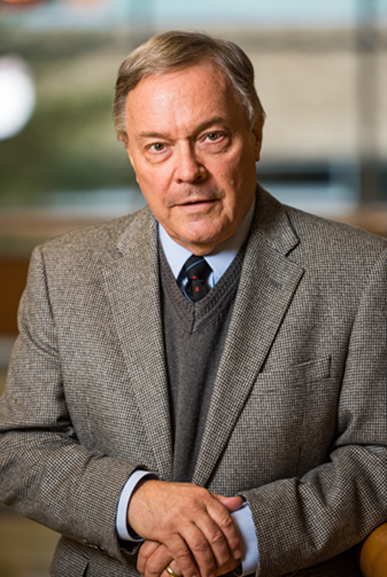 Richard H. Heist, PhD
Dean, School of Engineering
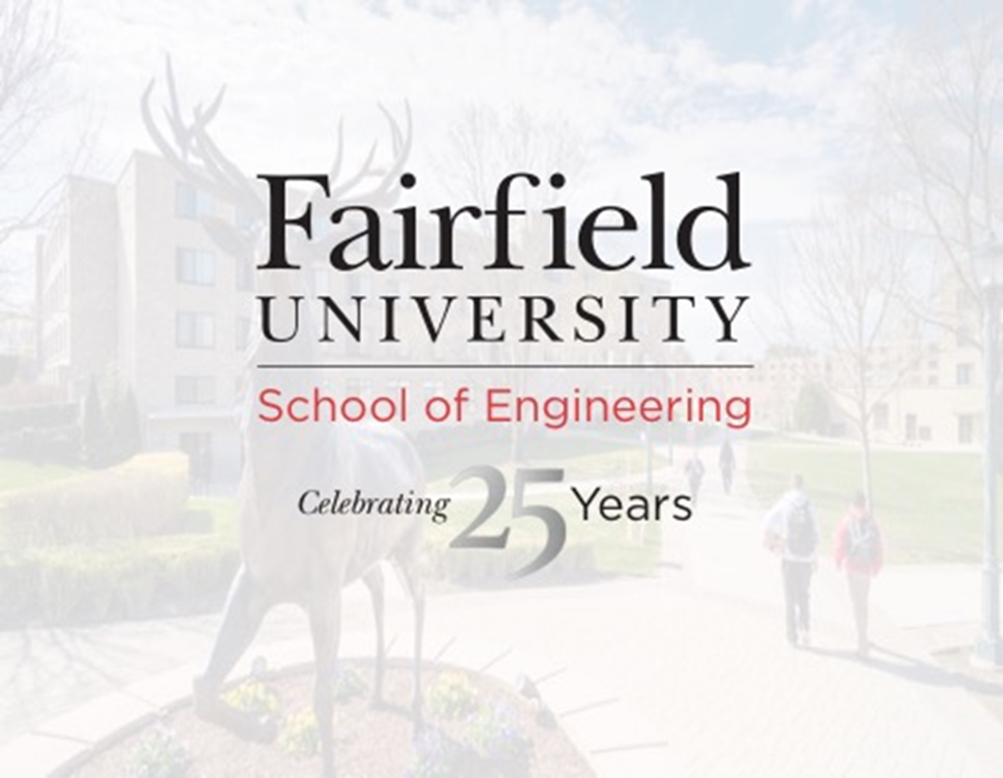 [Speaker Notes: Much experience; been around; know what I’m talking about; thousands of students (UG, GR, Post-Doc, etc.);]
OUR FOUNDATION
VISION
The School of Engineering will be a recognized leader in modern, experiential-based engineering education and known for innovative, applied research that, together, fosters a student-centered and research-focused educational experience that prepares graduates for successful and rewarding careers in service to others.
MISSION
The School of Engineering is dedicated to: 
Providing transformative educational experiences that prepare our graduates for successful careers. 
Advancing engineering knowledge through applied research. 
Supporting the University’s mission of whole-person development (cura personalis) by inculcating into our students the service-to-humanity character of the engineering profession.
OUR FOUNDATION
PURPOSE
The School of Engineering believes a modern, experientially based curriculum, supported by faculty with an applied research focus will lead to:
Enhanced academic reputation.
Increased scholarship.
Students prepared to meet the challenges of a rapidly evolving, technology-based society.
  
VALUES
Excellence in all we do 
Engagement at every level 
Innovation across all disciplines 
Diversity and Inclusion in all things   
Service to Humanity as a lifelong goal
Character as a foundation of Leadership
Our Identity
The School of Engineering at Fairfield University is student centric with a strong applied research focus that encourages innovation and involves both students and faculty. 
The undergraduate and graduate curricula are progressive and forward-looking, and there is a strong industry alignment supporting applied research and innovation ensuring career opportunities for all its students. 
The Engineering School is known for its strong service-to-humanity character reflective of the engineering profession and of its Jesuit-based institutional heritage and for the leadership traits of its graduates.
School of Engineering
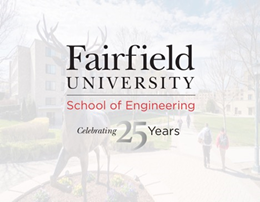 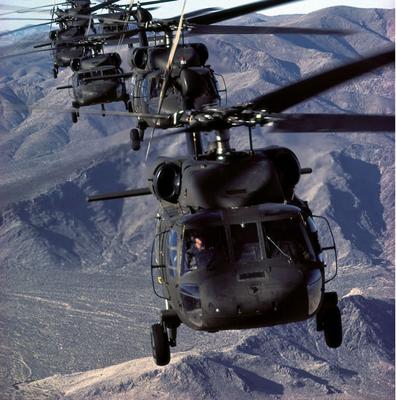 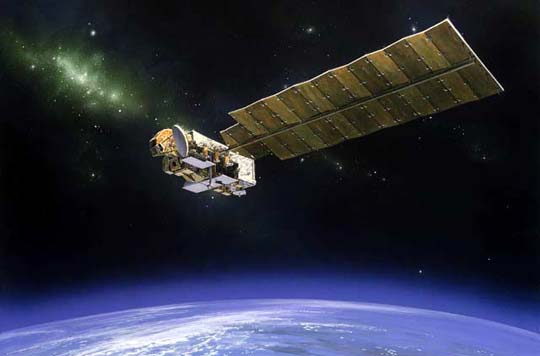 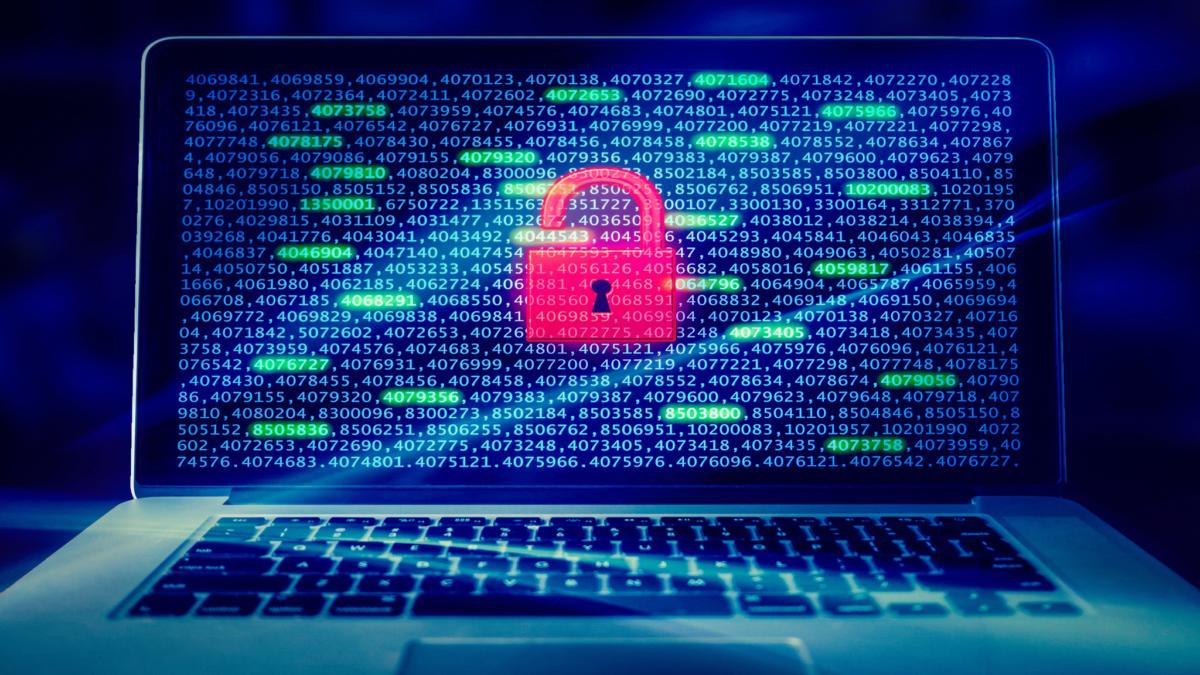 EngineeringOrientation
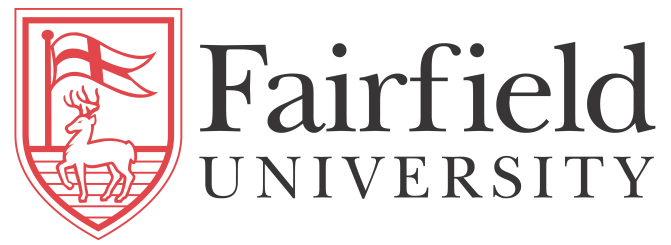 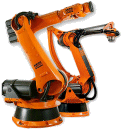 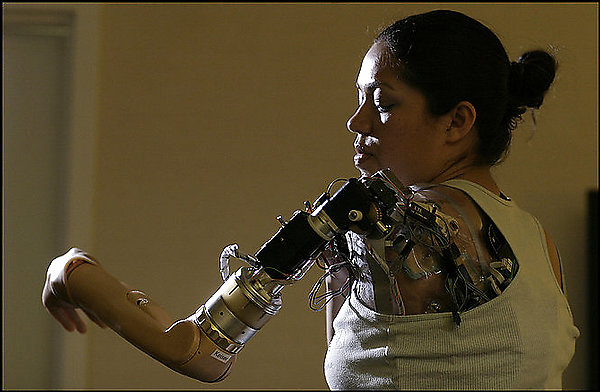 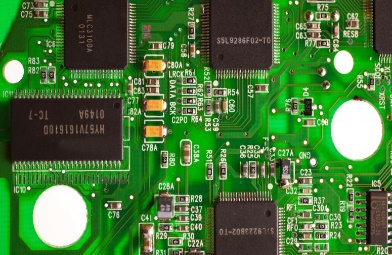 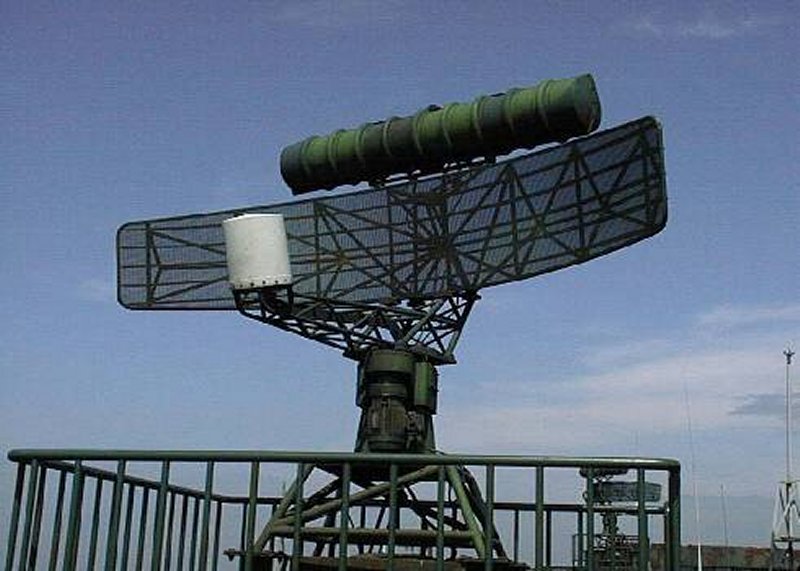 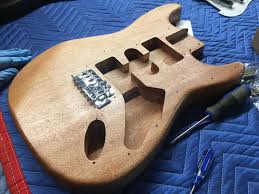 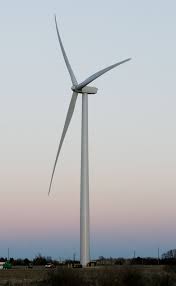 7
Agenda
Introduction  
Typical first-year curriculum overview
Magis Core
Academic years two - four  
Special opportunities within the School of Engineering 
Engineering society and club opportunities
Study abroad
Internships
5-year programs
Job Opportunities
8
What is Engineering?
The major goal of engineers is to improve our quality of life.
Take known technologies and improve them
OR 
Create new technologies
9
What is Engineering?
Engineering is about making products and services – making things better, safer, more reliable, with improved quality and performance. Engineers are builders, designers, entrepreneurs and problem solvers.  They seek to do things that have never been done before or improve a product or service that has been around for a long time.
10
The World of Engineering
Manufacturing
Test and Evaluation
Development
Routine Design
Complex Design
Production
Complex Analysis
Operation, Service, 
And Maintenance
Distribution and Sales
Research
Disposal
More Mathematical
Less Mathematical
11
Engineering Salaries
[1] Figures from payscale.com, October 2019
[2] https://www.bls.gov/oes/current/oes172031.htm#(2)
[3] https://www.bls.gov/oes/current/oes172061.htm
[4] https://www.bls.gov/oes/current/oes151256.htm
[5] https://www.bls.gov/oes/current/oes172071.htm
[6] https://www.bls.gov/oes/current/oes172131.htm
[7] https://www.bls.gov/oes/current/oes172141.htm
12
Engineering Programs
Bioengineering
Computer Science Major (BA)
Computer Science Major (BS)
​Electrical Engineering
Mechanical Engineering
Five-year combined bachelor’s and master’s degrees
13
Engineering Career Areas
Aerospace
Bioengineering
Computer Engineering
Communications Engineering
Cyber Security 
Data Science
Electrical/Electronics Engineering
Mechanical Engineering
Manufacturing
Power Engineering
Industrial Engineering  -Robots
Software Engineering
14
Magis Core
Core Purpose: Provide undergraduate students with a learning experience rooted in the Jesuit and Catholic tradition of a humanistic liberal arts education that responds to the needs of the 21st century learner.

This 15-course core is taken by all Fairfield University students, irrespective of major. (Note two math and two science courses are part of the engineering requirements.)
15
Benefits of the Magis Core to Engineering Students
Development of the whole person. Develop a multi-dimensional person with social responsibility. Committed to making the world a better place.
Many of the complex problems of our time involve technology: 
Reducing hunger,
Pollution, 
Water purification,
Preventing terrorism, 
Minimizing our carbon footprint,
Developing healthcare technology for the masses,
Providing services to people with disabilities (hearing, vision, prostheses), 
Requires a multidisciplinary approach. Integrating the liberal arts in engineering education positions future engineers to be successful at anticipating, defining, and solving these problems.
16
Benefits of the Magis Core to Engineering Students (Continued)
Develop the ability to clearly communicate thoughts and ideas, write papers, and prepare presentations that allows engineering students to more easily adapt to professional life. 

Flexibility. If, after the first year or two of college, a student discovers that engineering isn’t the path they want to follow, students can switch majors and graduate with their class.
17
Magis Core Curriculum
1.      Orientation (7 courses):
English (Composition & Rhetoric); Religious Studies; Philosophy; History; Math; Modern/Classical Language; 1 additional course in either Mathematics or Modern/Classical Language
2.      Exploration (8 courses)
Humanities:
Religious Studies / Philosophy / History (2 courses in 2 different departments)
English / Modern Languages and Literatures / Classics (1 course in Literature)
Visual and Performing Arts (1 course)
Natural Sciences: Biology / Chemistry and Biochemistry / Physics (2 courses)
Social & Behavioral Sciences: Sociology & Anthropology / Psychology / Economics / Politics / Communication (2 courses)
18
Typical First Year Engineering
19
First Year Variations and Notes
Each of the engineering majors may suggest variations of the courses listed in the typical first year program.
If you take the courses listed in the typical first year program, you will be prepared to move into any engineering major.
You must take 12 credits minimum to be a full-time student and receive financial aid. Try to enroll in 15 credits or more.  
Please review your first-year courses with your advisor.
20
Engineering Curriculum
Liberal Arts Magis Core
English & Literature
Religious Studies & Philosophy
Economics
Social Sciences & History
Language
Math and Science
Calculus 
Differential Equations
Physics
Chemistry
Biology
Engineering Specialty - Examples
Engineering Foundation 
Fundamentals of Engineering
Computer Programming
Mathematical Analysis
Senior Design Project
Computer languages
Database systems
Cyber security
Robotics
Power
Communications
Nanotechnology
Control systems
Thermodynamics
Bio and Nano Materials
Fluid mechanics 
Heat transfer 
Electro-mechanical systems
Engineering materials
Bioengineering
Biosensor and Medical Devices
Artificial Intelligence
21
Culminating Class
Senior Year Project or Capstone Class
Identify a need 
Create a team 
Generate a project proposal (Project ideas may be generated by the student or from faculty research or from industry advisors.)
Prepare a design 
Develop the product or service  
Test the system 
Prepare a final report and presentation.
22
Club and Technical Society  Opportunities
Engineering Student Society (ESS) 
Institute of Electrical and Electronics Engineers (IEEE)
Society of Woman Engineers (SWE) 
Engineers Without Borders (EWB)
American Association of Mechanical Engineers (ASME)
Society of Automotive Engineers (SAE)
Biomedical Engineering Society  Club (BMES)
Tau Beta Phi Engineering Honor Society
3D Printing Club
23
Study Abroad Opportunities for Engineers
24
Engineering Programs at Fairfield University
Bachelor of Arts (BA) in Computer Science
Bachelor of Science (BS)
Electrical Engineering
Bioengineering
Mechanical Engineering
Computer Science 	
Master of Science
Electrical Engineering
Mechanical Engineering
Software Engineering
Data Science
Cybersecurity
Management of Technology
5-year BS. and MS degrees
Software Engineering or Data Science
Electrical Engineering
Mechanical Engineering
Management of Technology
25
Grant Opportunities
NASA CT Space Grant -support undergraduate research 
CT Next – Offer services and support for the CT startup ecosystem
State of Connecticut Bioscience Innovation Fund – Funding that leads to products or services which will impact human health; improve healthcare coordination, quality or efficiency; reduce healthcare costs; and increase job growth
Hardiman Scholars Fund - provide funds for students to engage in research projects
26
Examples of Senior Design Projects at Fairfield
Radiofrequency Energy Harvesting for Embedded System Application
Advisor: Prof. Balaji, Students: C. Salazar, J. DeJean, P. Amarante, A. Tello
The team designed a system to harvest radiofrequency energy from radio and wifi signals in the environment to power a device. 
Pericardial Sac Retractor
Advisor: Prof. Freudzon; Students: J. Egan (BE), K. Donohue (BE), 
K. Higgins (BE), M. Moreno-Villatoro (BE)
Students worked with a company in New Haven, EpiEP, to design a device that can fit into a catheter that expands and provides space and visibility during epicardial ablation procedures of the heart. These procedures are done for patients who have abnormal heart rhythms.
27
[Speaker Notes: During your senior year, all engineers complete a senior design project. You will work on teams with classmates from other majors. 
You can take a look at the posters near the entrance of Bannow to see recent projects that students have worked on.]
Examples of Senior Design Projects at Fairfield
Multipurpose Solar Charging Station
Advisor: Prof. Balaji; Students: R. Avery (EE), P. Evans (EE), M. Malcy (EE), M. Ruiz (EE)
This team designed a multipurpose solar charging station with the goal of charging a variety of devices using energy from the sun, using solar tracking.
Customized Stent for a Less Invasive Circulatory Assist Device
Advisor: Prof. Freudzon; Students: A. Altamirano (ME), M. Camara (BE), 
C. Costabile (ME), C. Cunniff (BE)
Students are working on a device to house and support a small pump for a circulatory assist device. This device will direct blood flow between the left atrium, the pump, and the Aorta. Circulatory assist devices help heart failure patients to pump enough blood to the body.
28
[Speaker Notes: During your senior year, all engineers complete a senior design project. You will work on teams with classmates from other majors. 
You can take a look at the posters near the entrance of Bannow to see recent projects that students have worked on.]
Student Jobs and Internships
Students have had summer internships at the following companies and institutions:   
Medtronic
E- Masy Services
Regeneron
Hologic
Shriners Hospital for Children in Boston Massachusetts
Northeast Advanced Technological Education Center
Yale University - National Science Foundation Research Experience for Undergraduates (REU)
NASA
Accurate Lock and Hardware
29
Local Industry Hires Fairfield Graduates
Aerospace: Sikorsky, Pratt & Whitney 
Biomedical: Medtronics, Cooper Surgical, Phillips Medical  
Instrumentation: Ashcroft
Electronic: ASML (chip design equipment), Eaton, Timex 
HVAC/Energy: Kohler Ronan, Encon
Power/Energy: Siemens, Foster Wheeler, United Illuminating, Avangrid, Eversource, Con-Edison 
Electro-mechanical Manufacturing: Emhart Technologies, Stanley Black & Decker, Servo-Robot, Assa Abloy
Defense: General Dynamics Electric Boat
Weather: IBM
Communication Engineering: Aerotek
Control Engineering and Robotics: Okeefe Controls, Perkin Elmer, Guardbot, Lockheed Martin
30
Contacts
Dr. Richard Heist, Dean – rheist@fairfield.edu 
Dr. Harvey Hoffman, Associate Dean –  hhoffman@fairfield.edu
Marcia Arambulo Rodriguez, Assistant Dean - marcia.arambulo@fairfield.edu 
Dr. Uma Balaji, Chair Electrical‎ and Bioengineering – Ubalaji@Fairfield.edu 
Dr. Shahrokh Etemad, ‎Chair Mechanical Engineering – setemad@Fairfield.edu 
Dr. Adrian Rusu, Chair Computer ‎Science & Engineering - rusu@Fairfield.edu
31
Thank you!

Take Care
Be Caring 
Stay Healthy
32
Questions ?